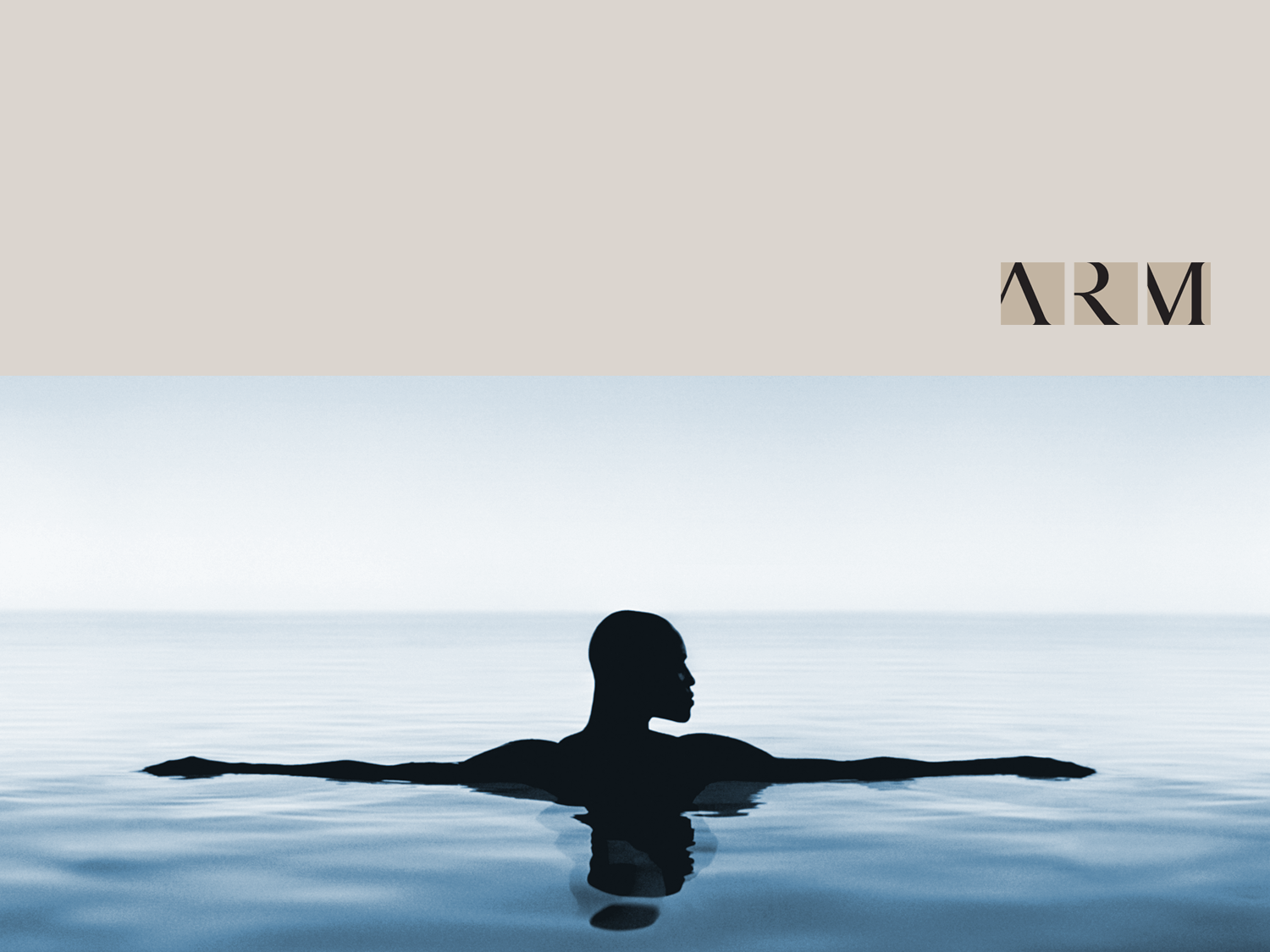 NAVISION CATEGORIZATION
1
INTERACTION CATEGORIES ON NAVISION
Request
Enquiry
Complaint
Observation
Request
Request Cont’d
Request Cont’d
Request Cont’d
Complaint
Enquiry
Enquiry Cont’d
Observation
CATEGORIZATION	  	DEFINITION
Appreciation	 			Quality service or meeting/surpassing 					expectations
Conclusion
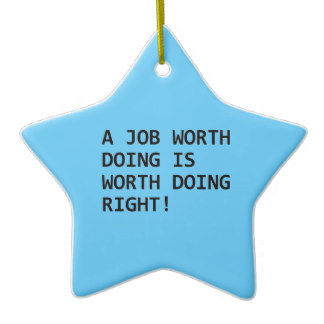